Measurement gravity acceleration with subatmospheric pressure
Our group made a measurement of gravity acceleration with suction aid. 
1. We put a colorant to a beaker with some water.
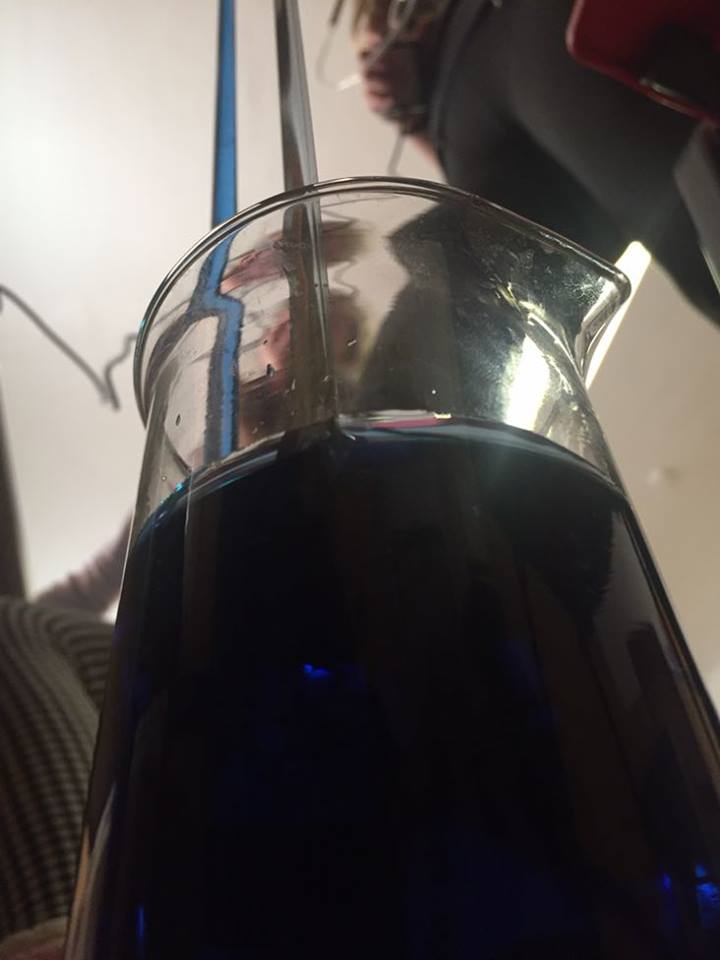 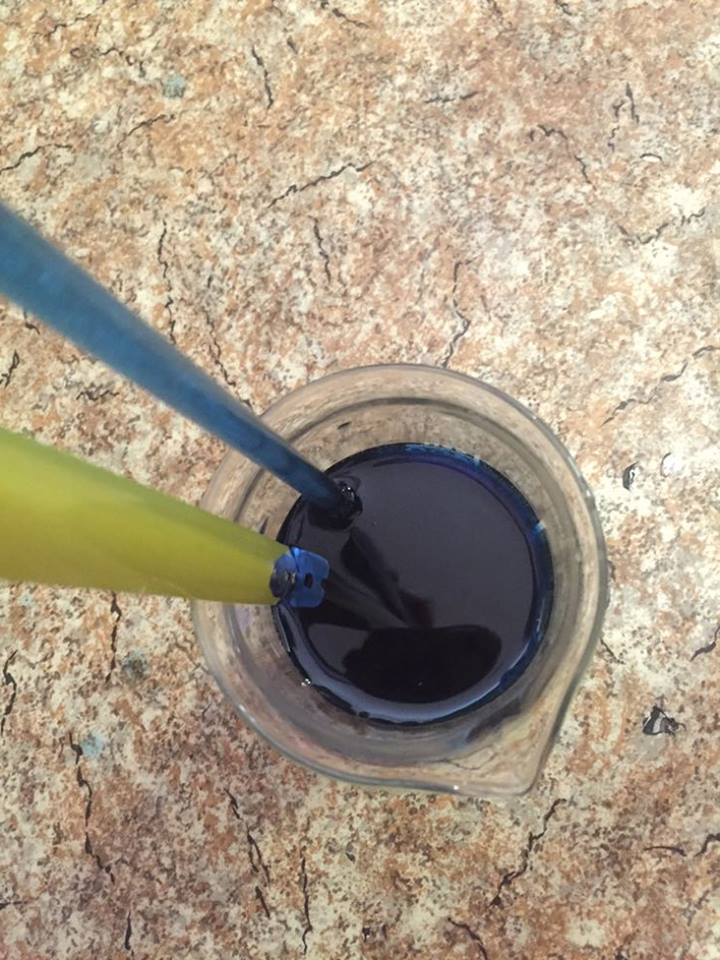 2. We put a special pipe into it. And started to suck the water up.
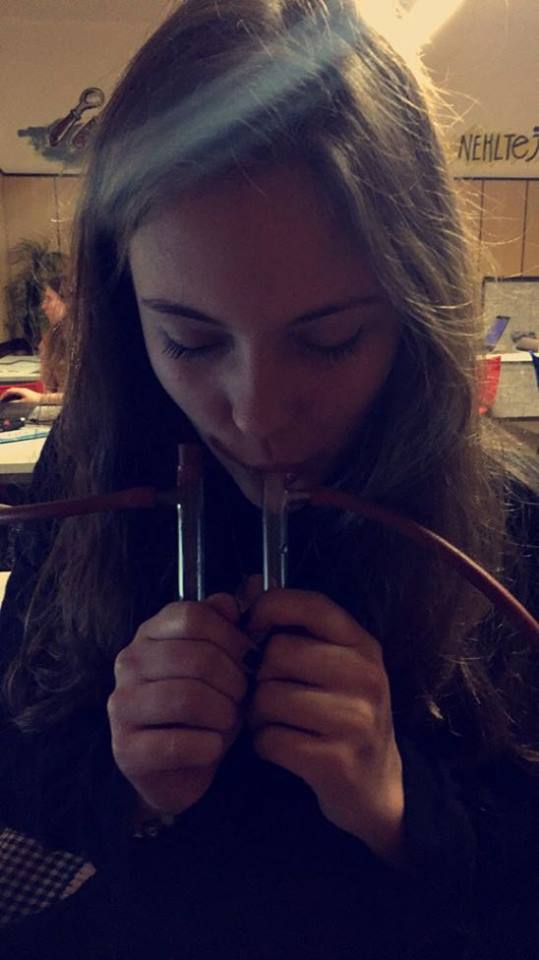 3. We measured a distance between the surface of the water to the guideline where we stopped sucking.
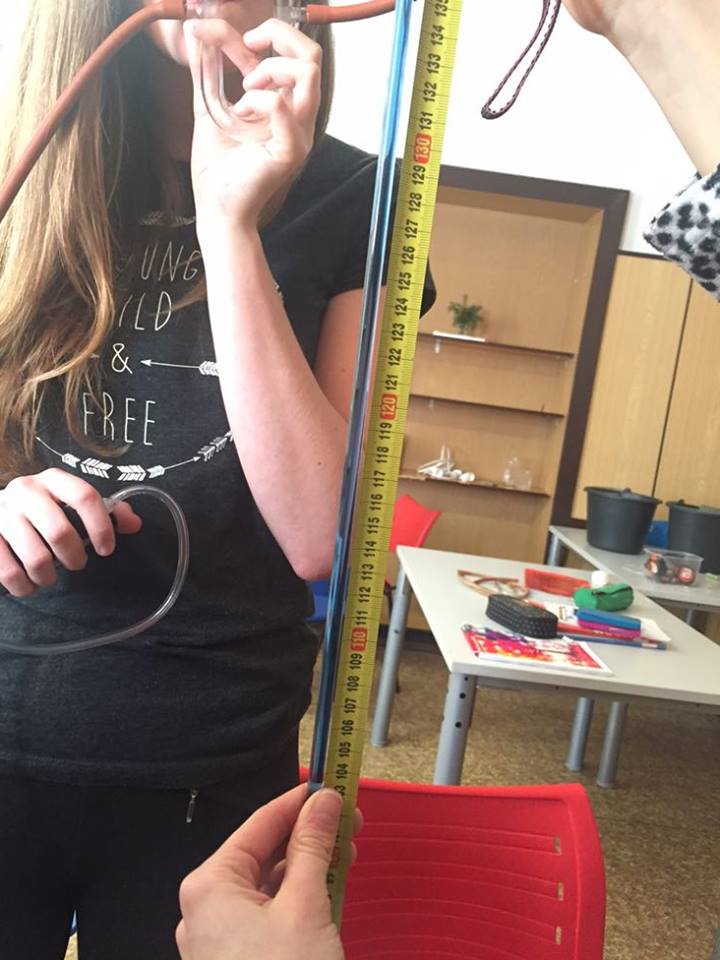 4. We put the measured value to a pattern.
pattern: g=Δp/Δhρ
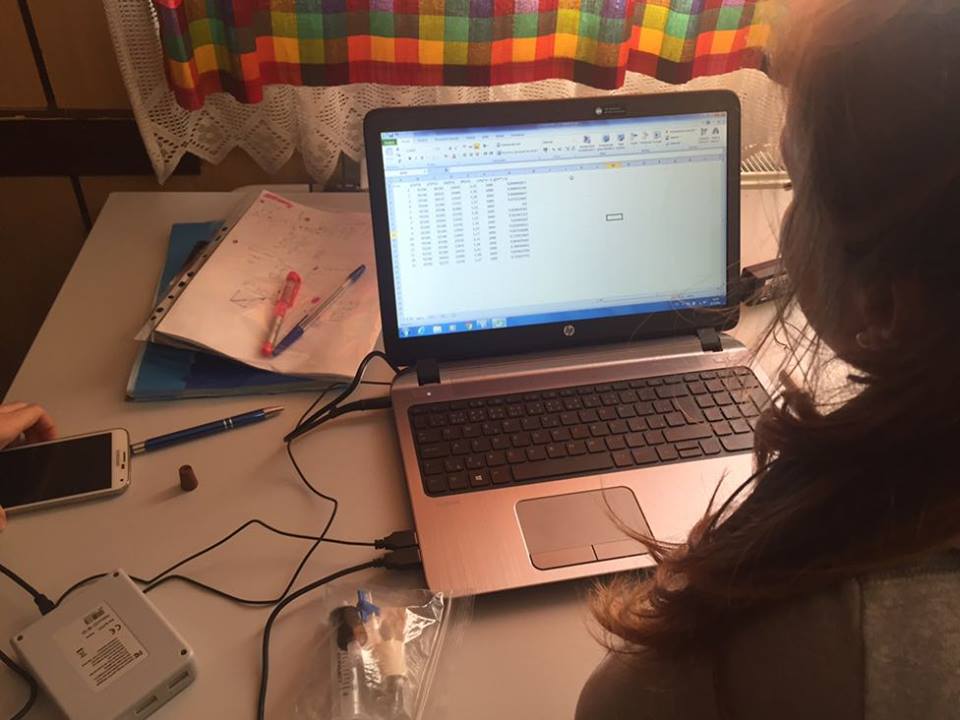 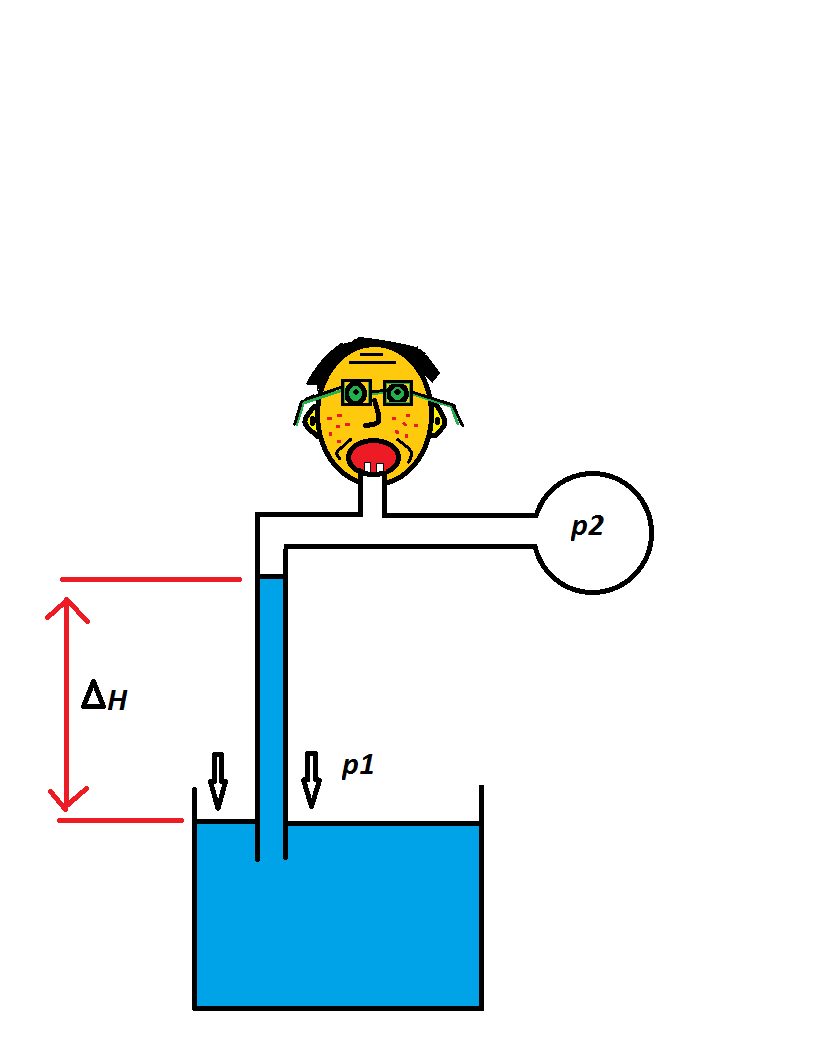 Derivation of the pattern 
Δh = Δp/ρg
=
g = Δp/ρΔh
=
g = p/Δhρ
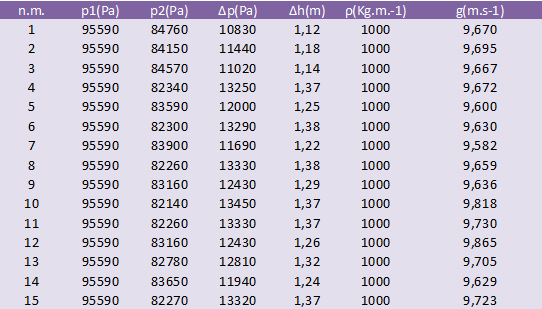 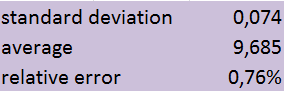 g=(9,685±0,074)m.s-2
AUTHORS
„JUMP“ AND COMPANY
Aneta Tabášková
Aneta Čajánková
Lenka Výmolová
Beáta Gřundilová
Michaela Šindlerová